What Does it Mean to be Human?
A photo essay
By Claire Bickler, Sarah Tani, and Aidan Williams
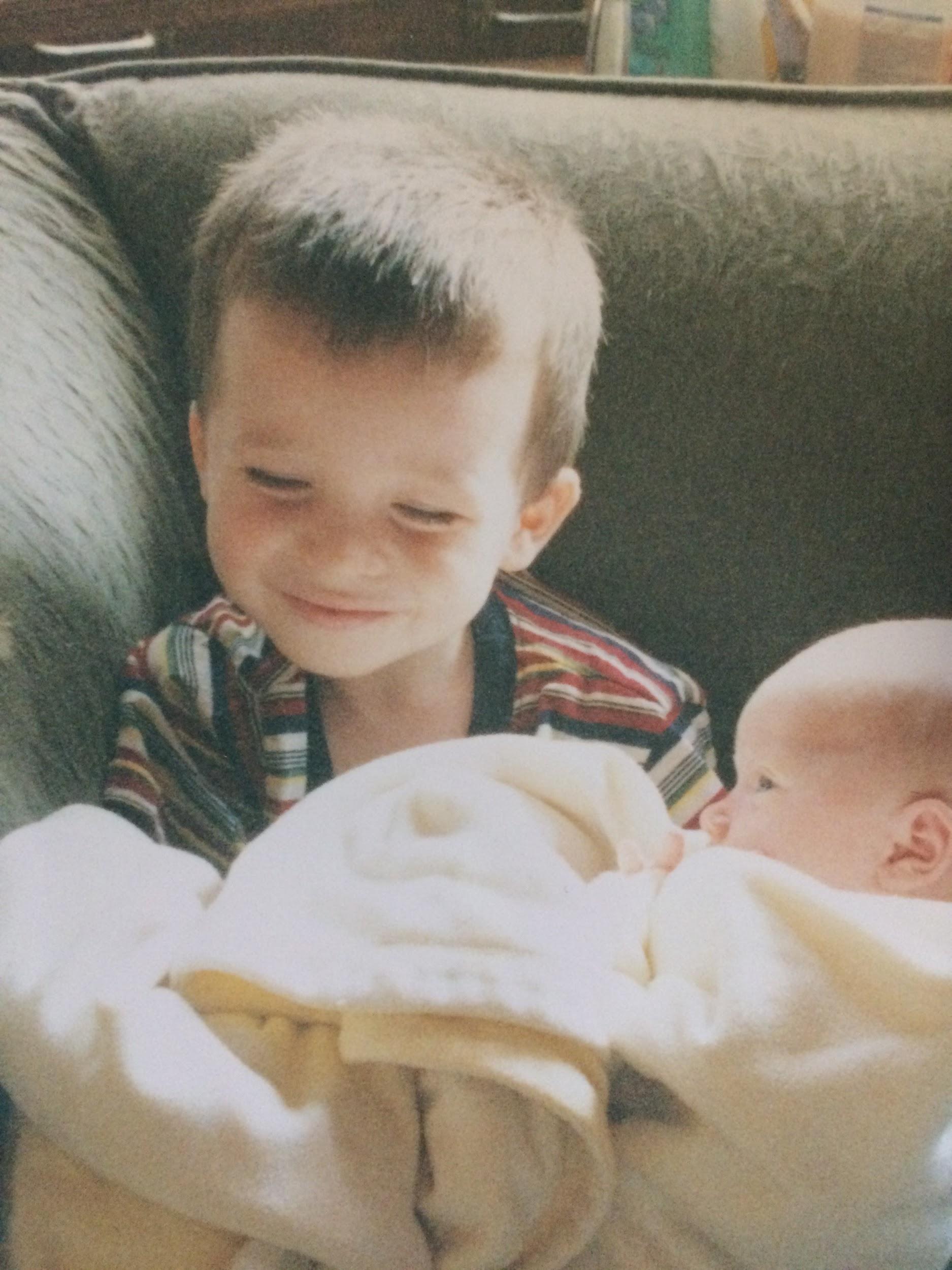 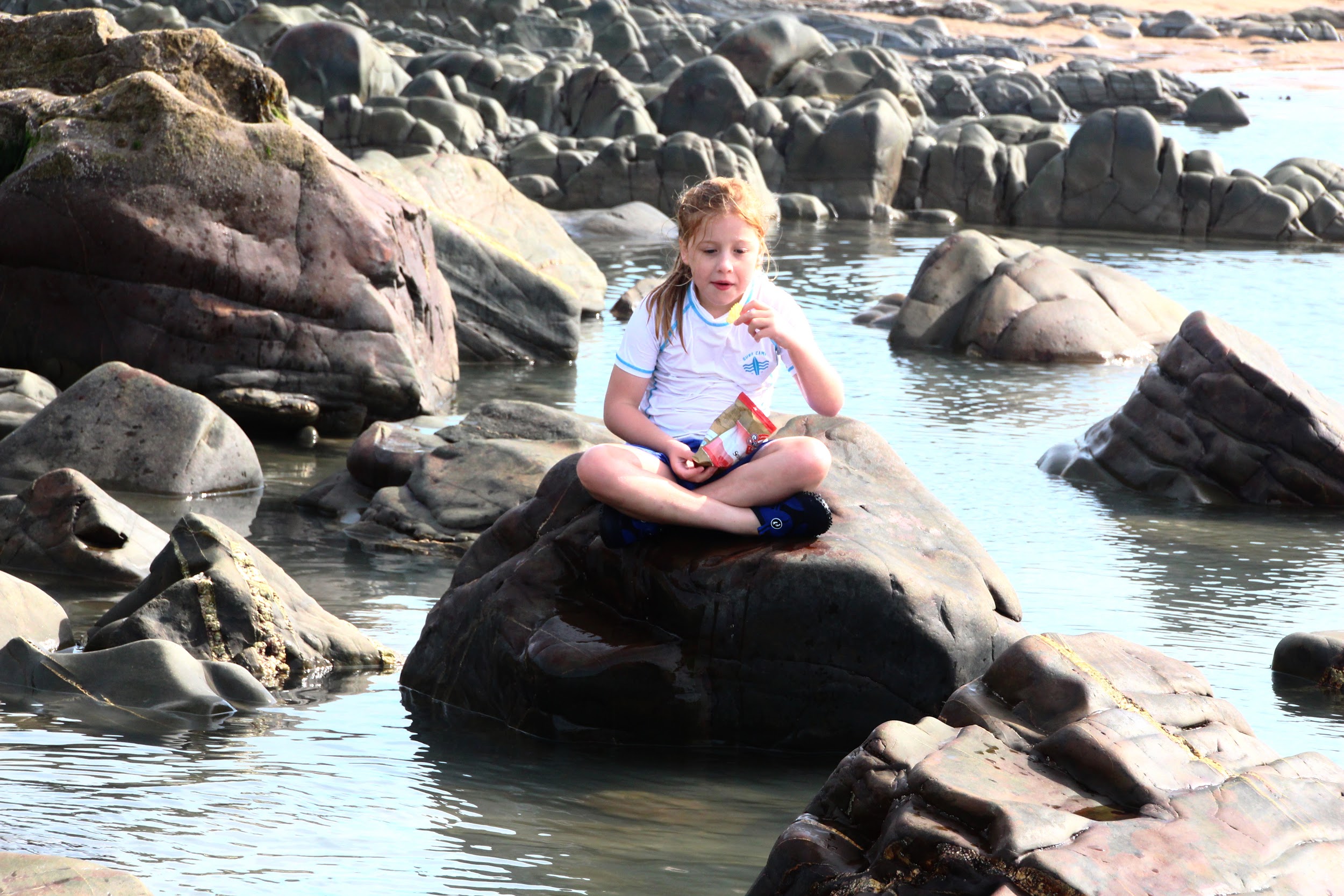 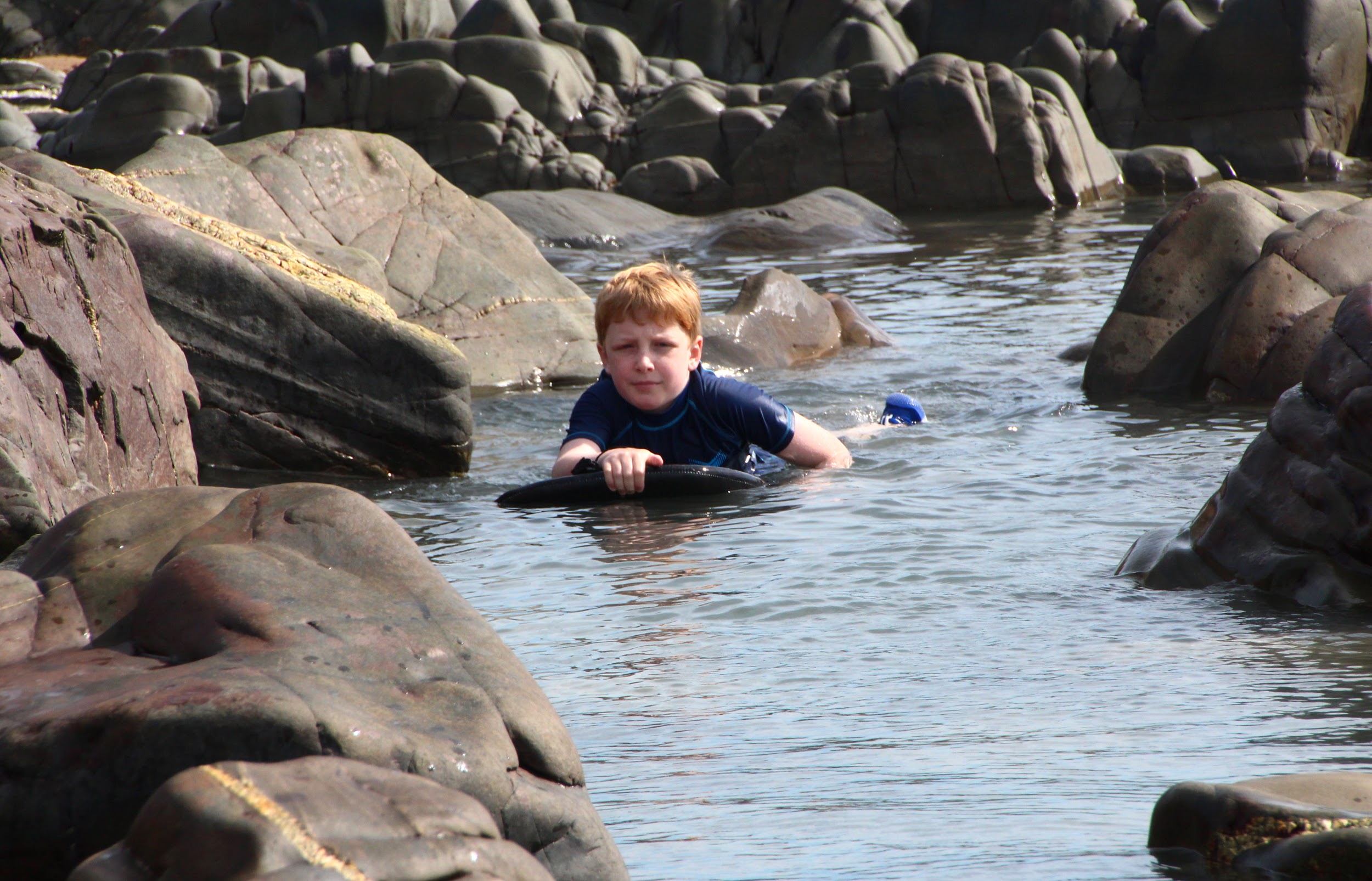 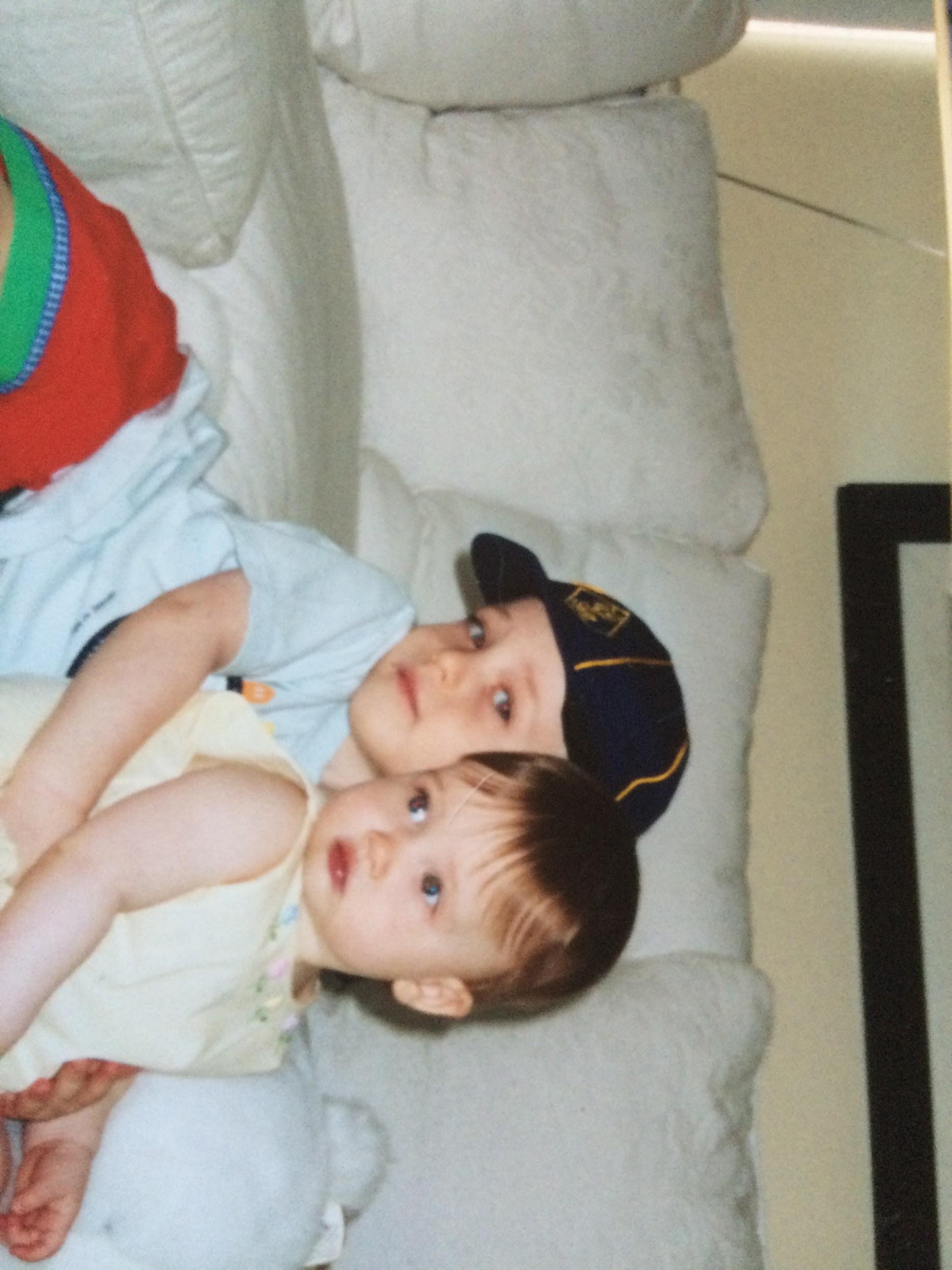 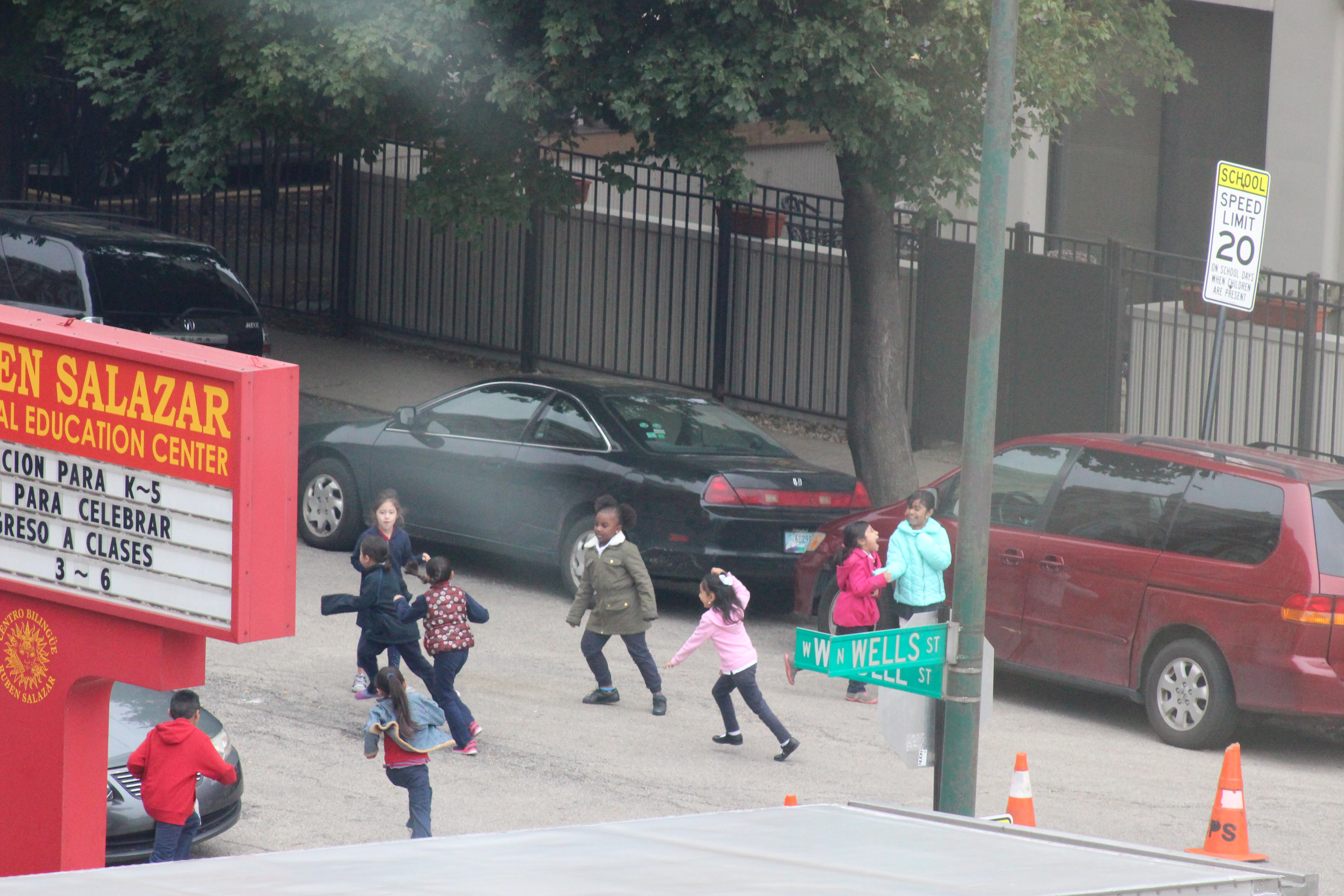 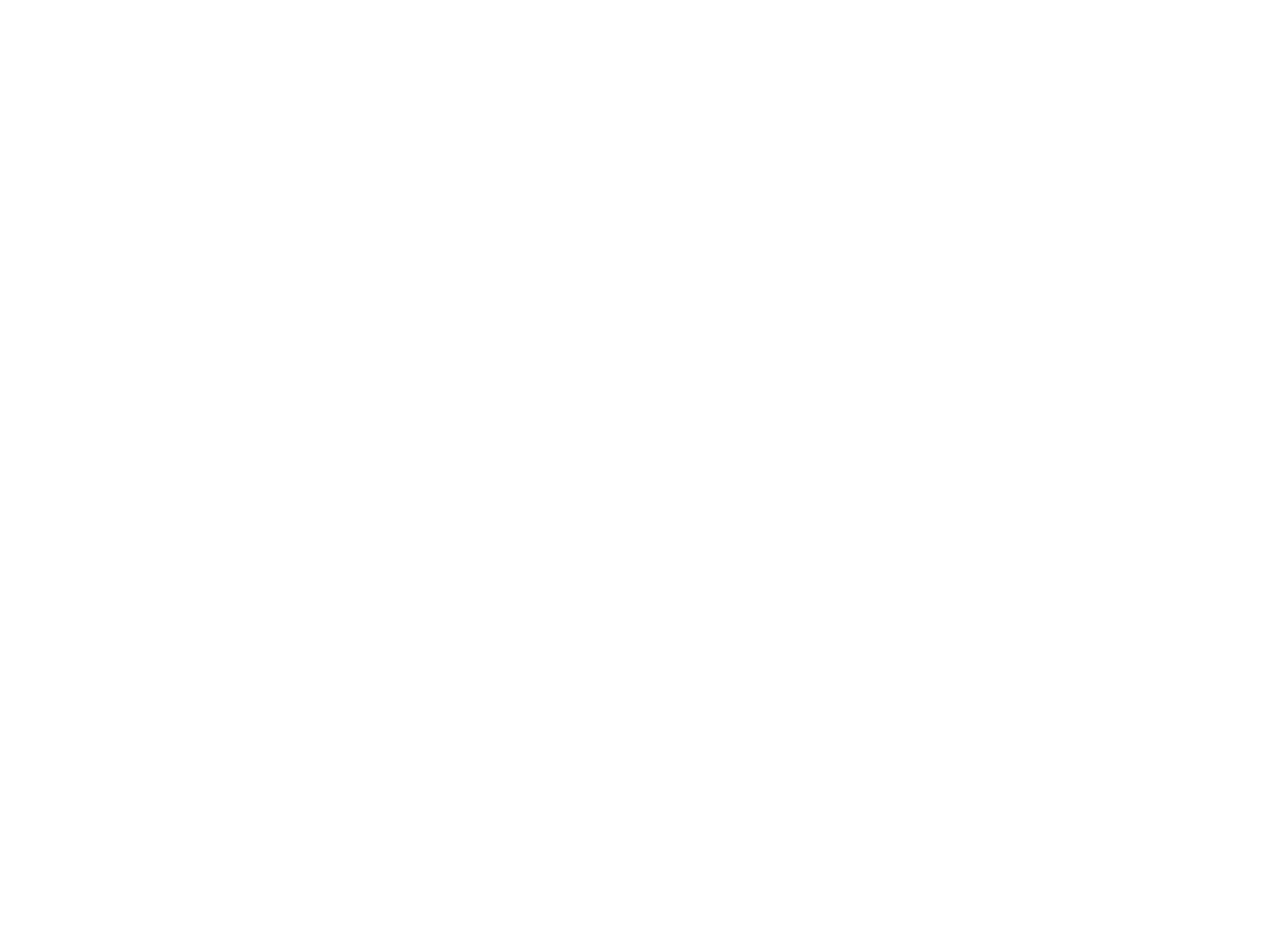 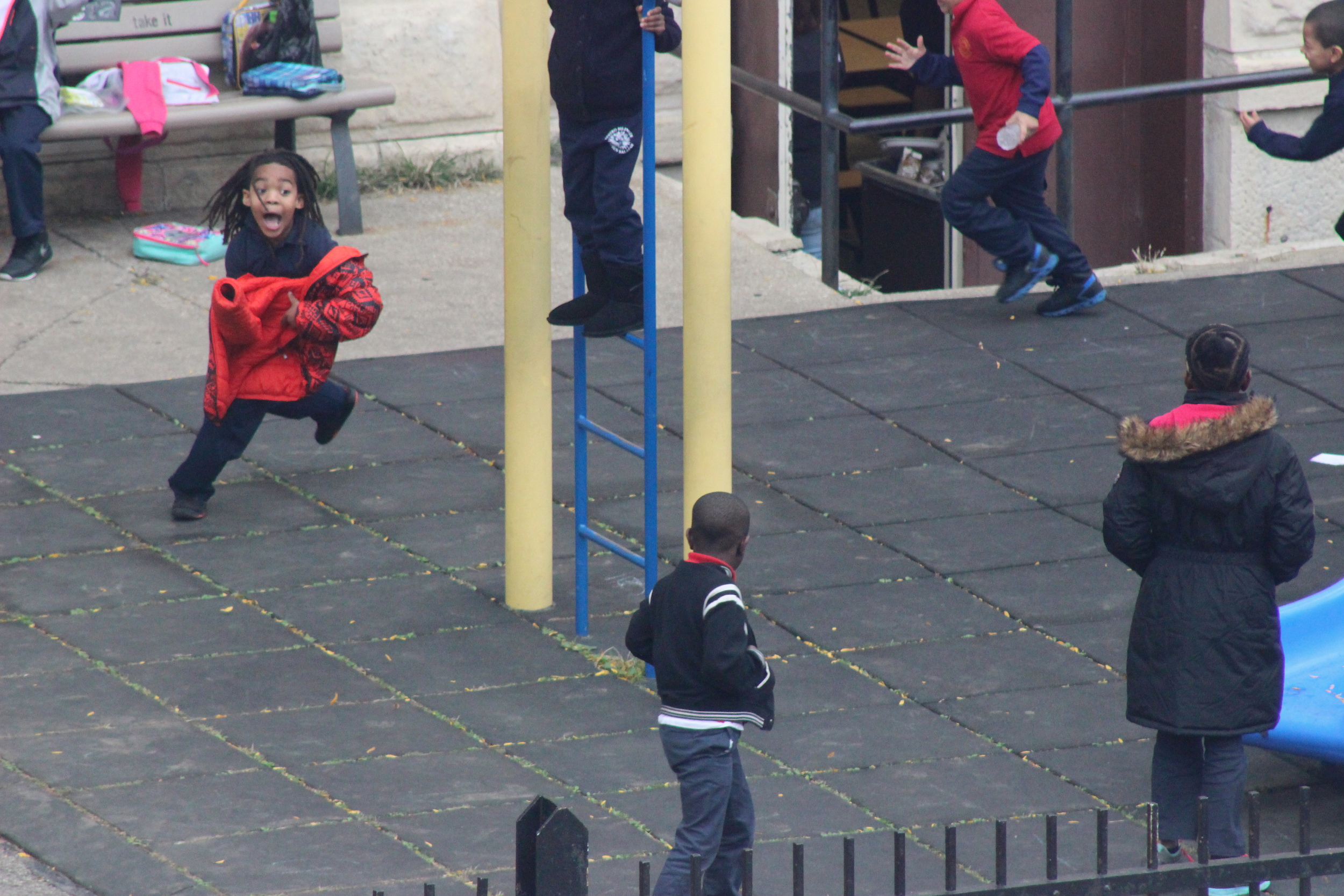 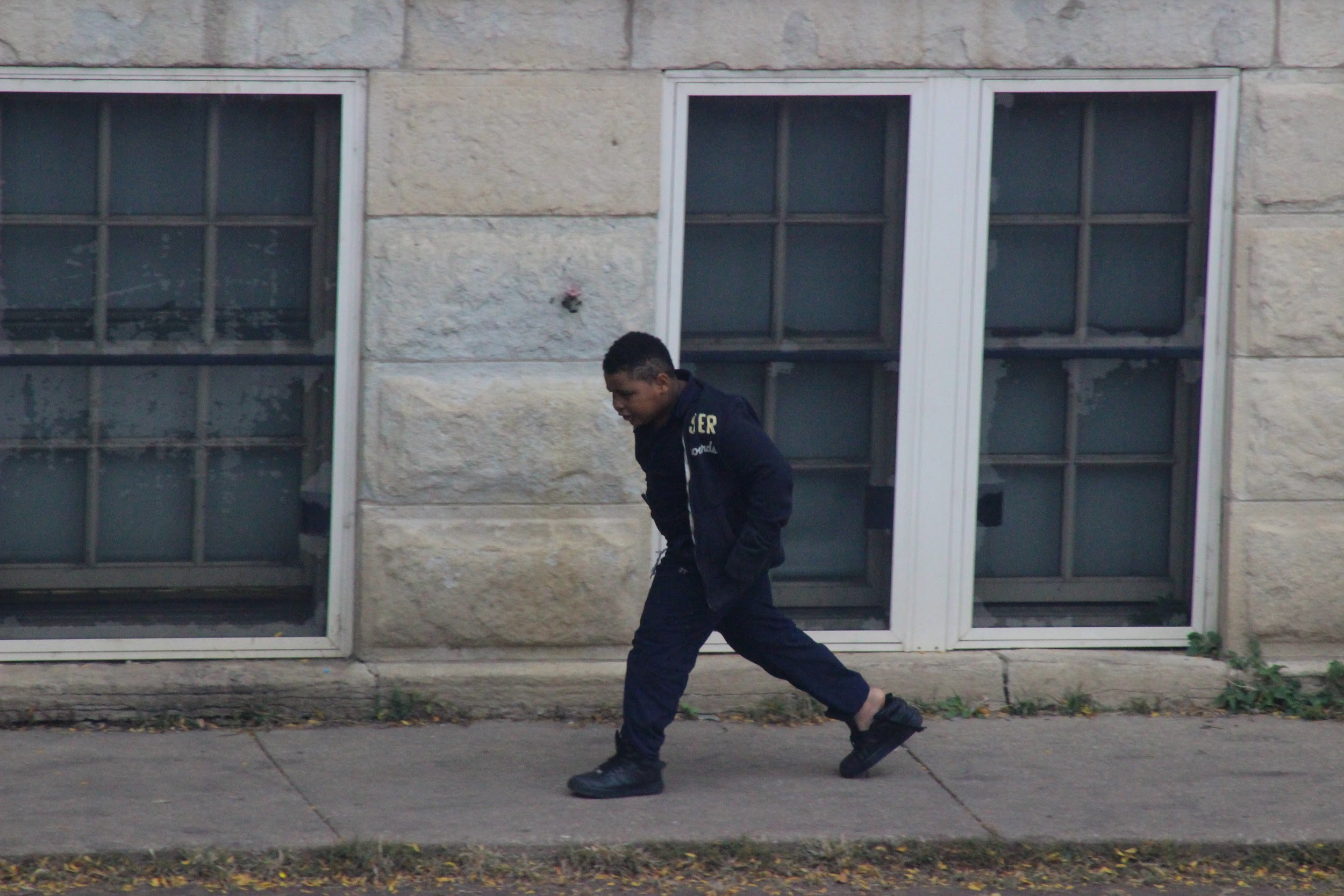 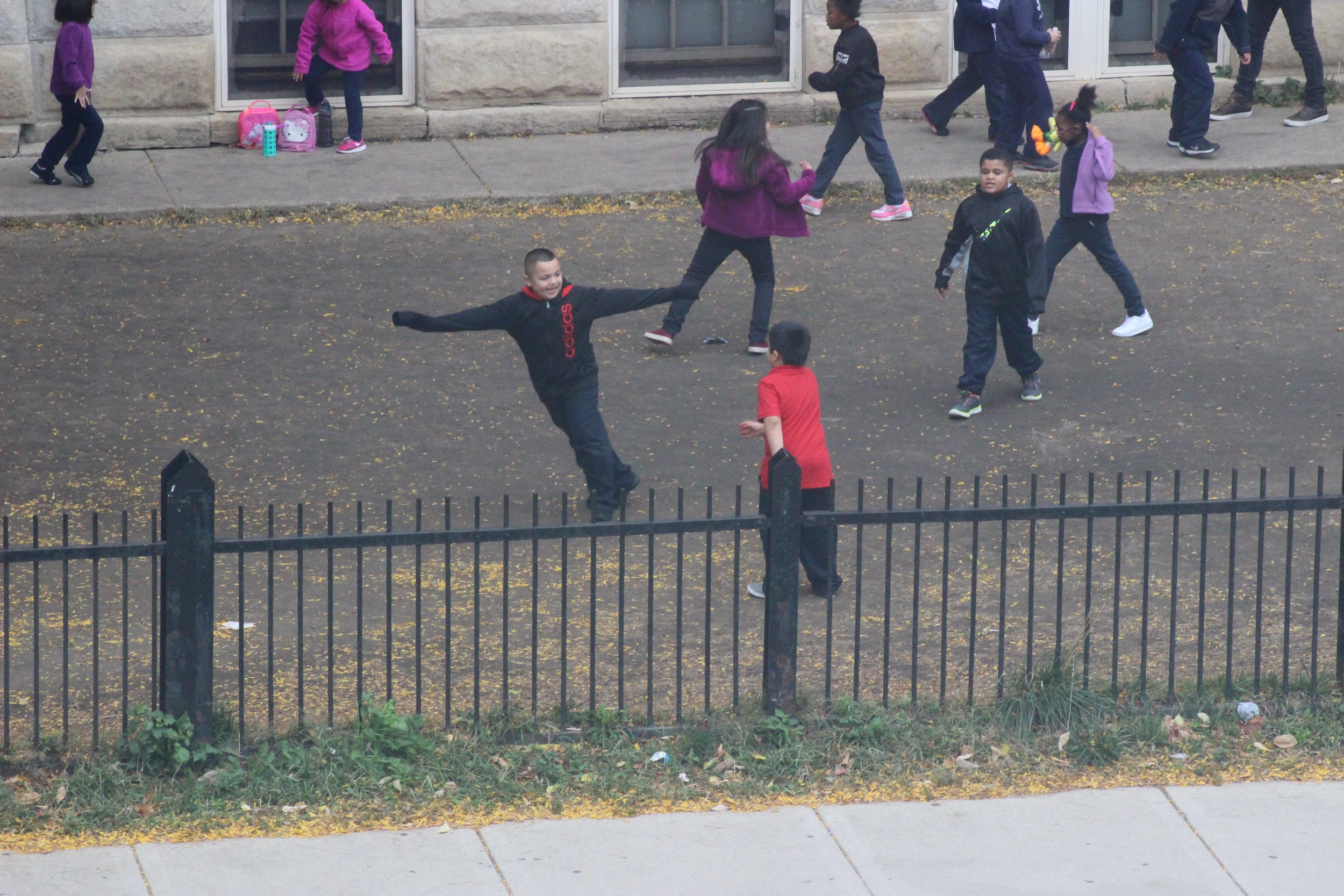 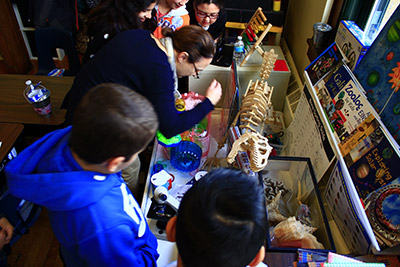 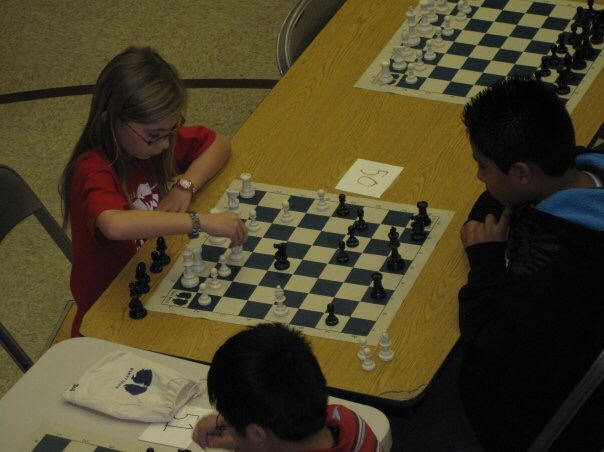 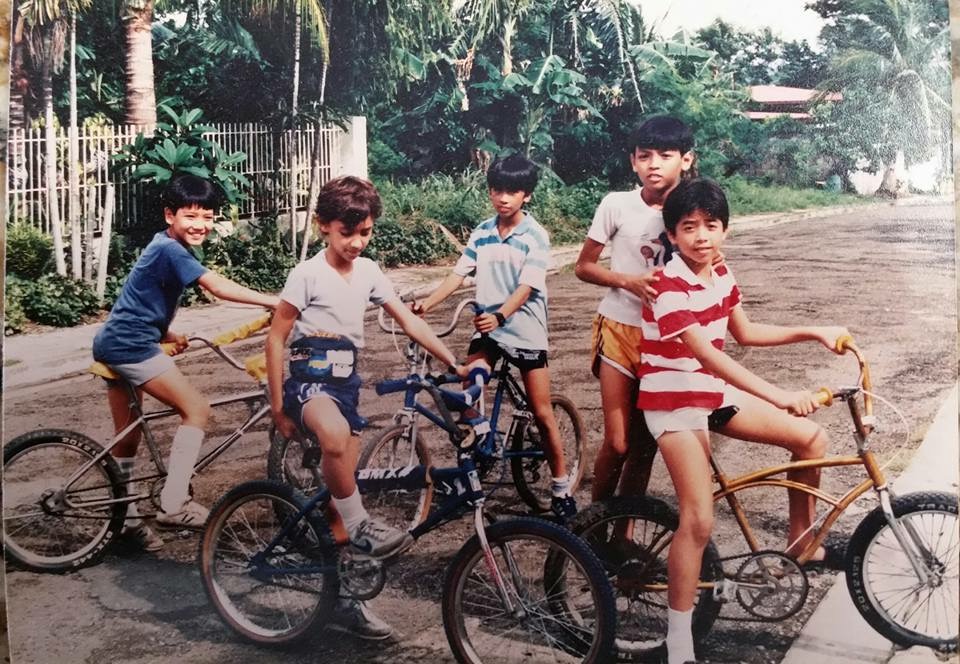 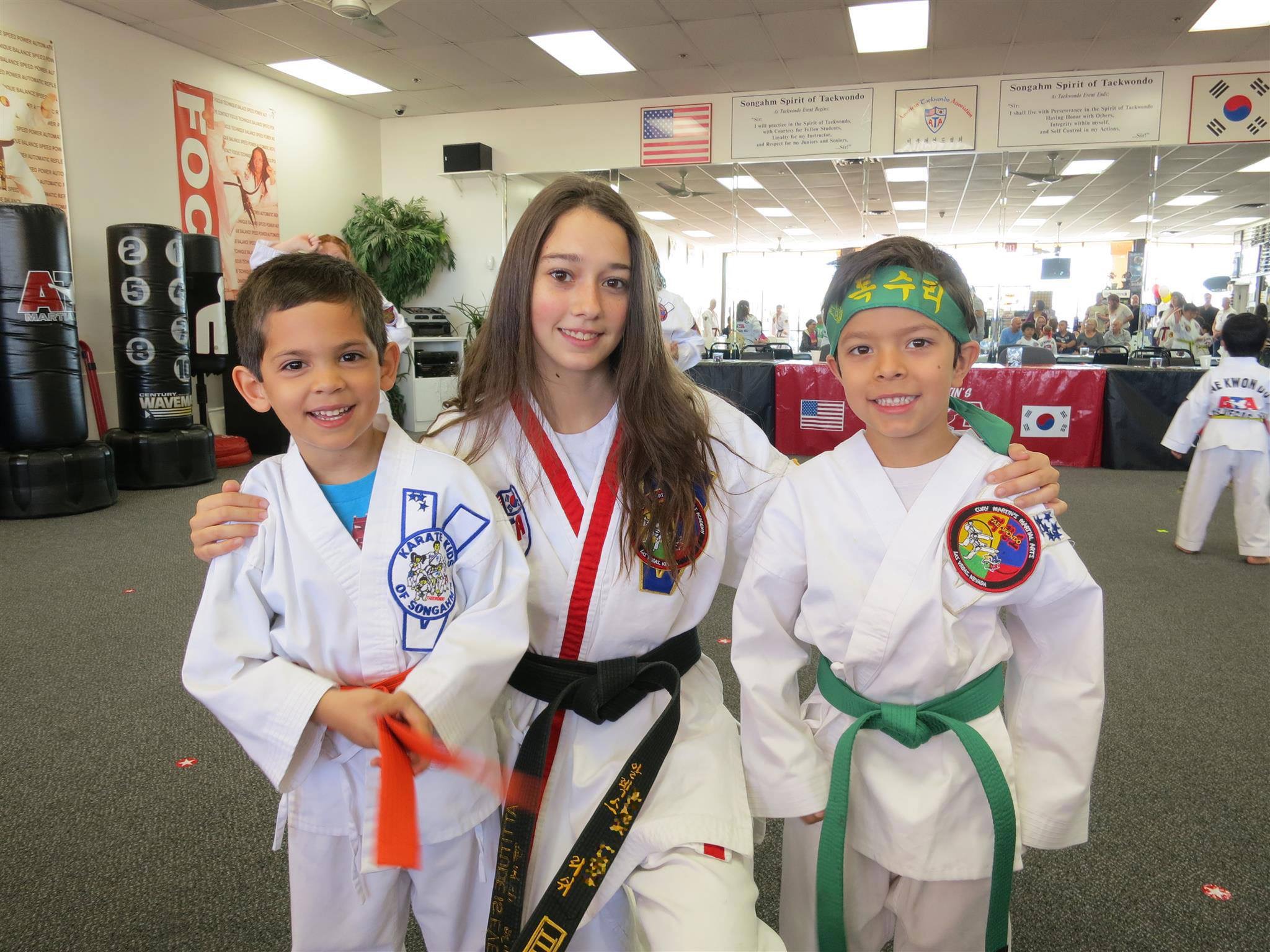 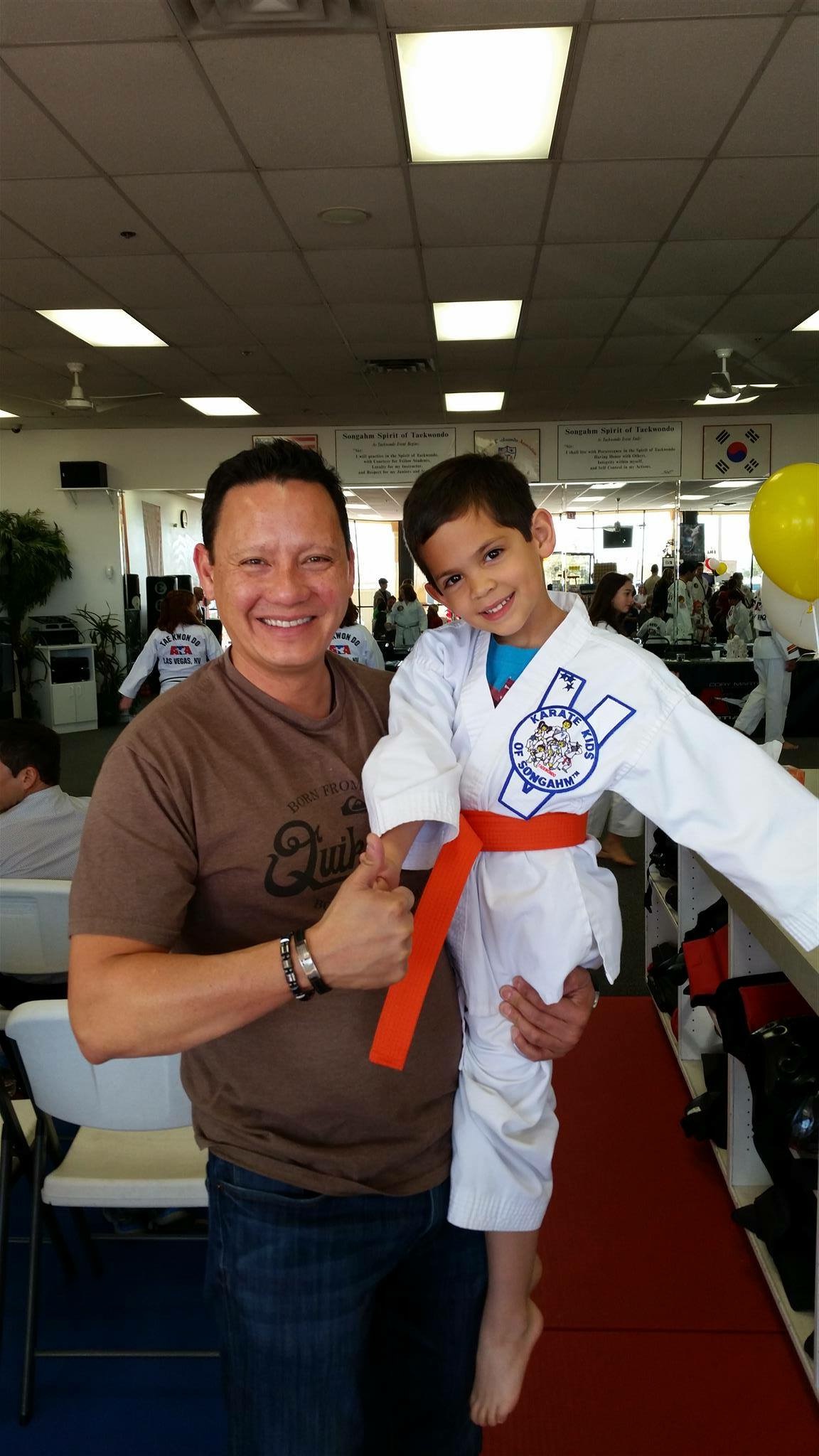 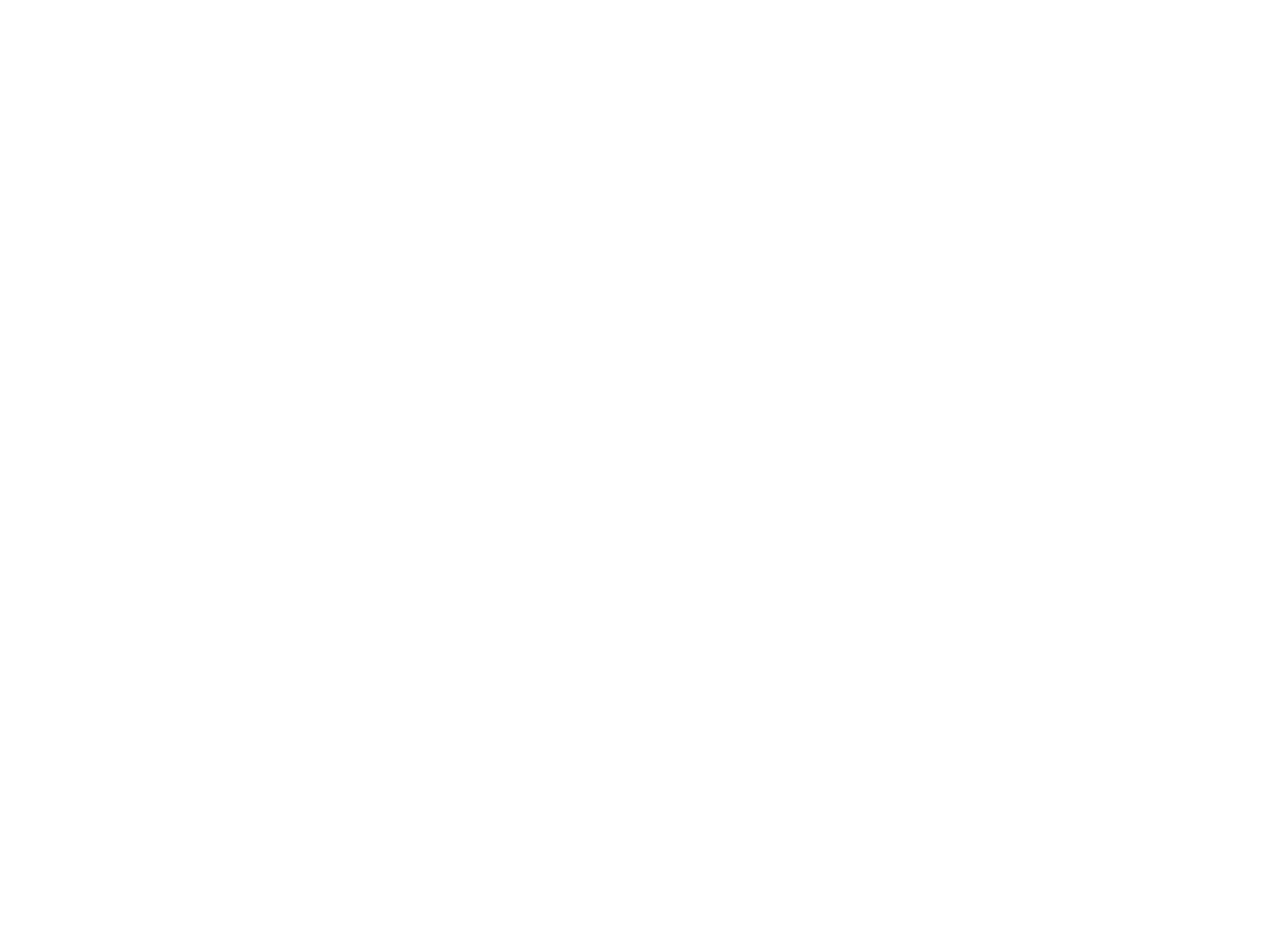 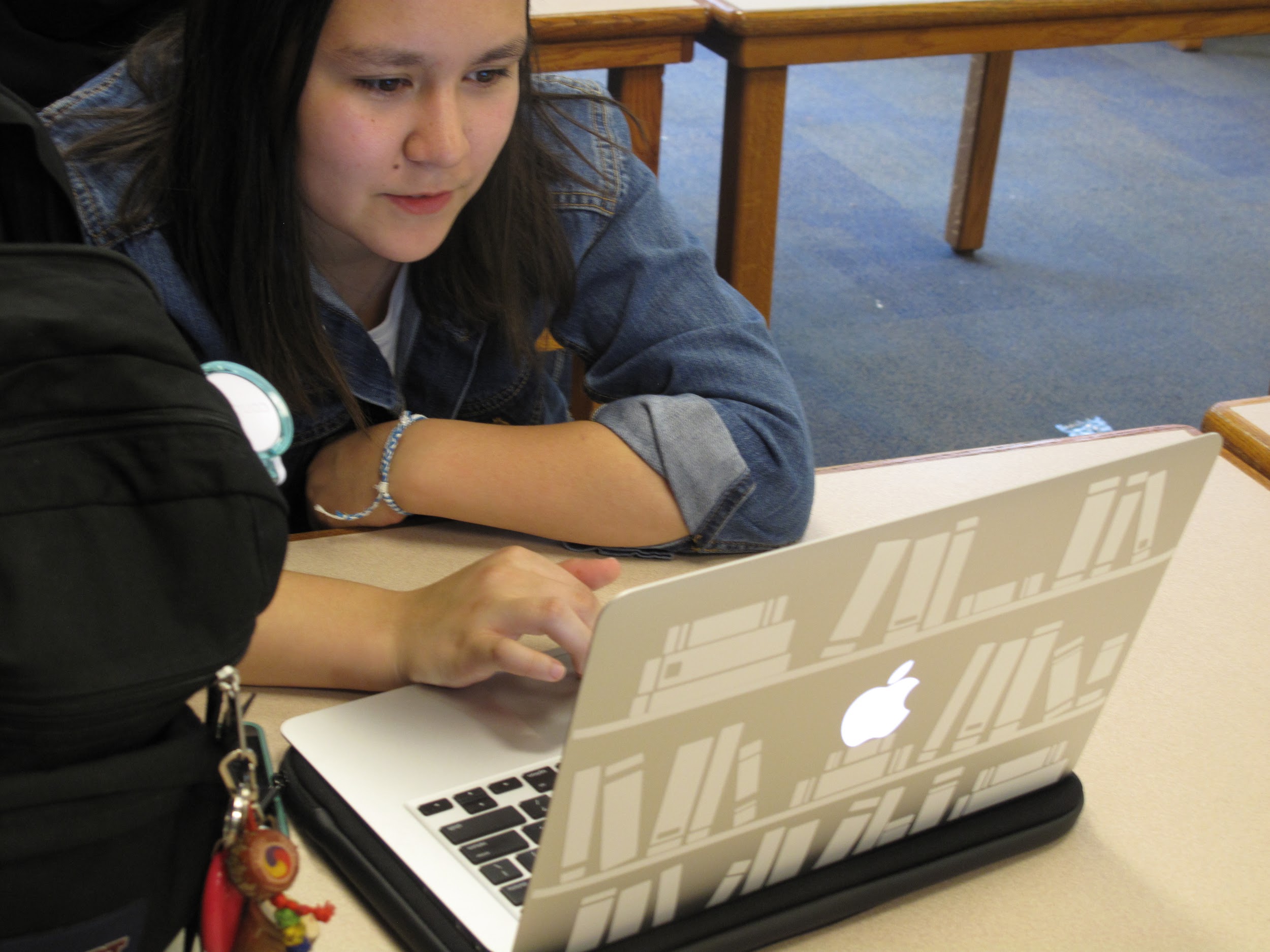 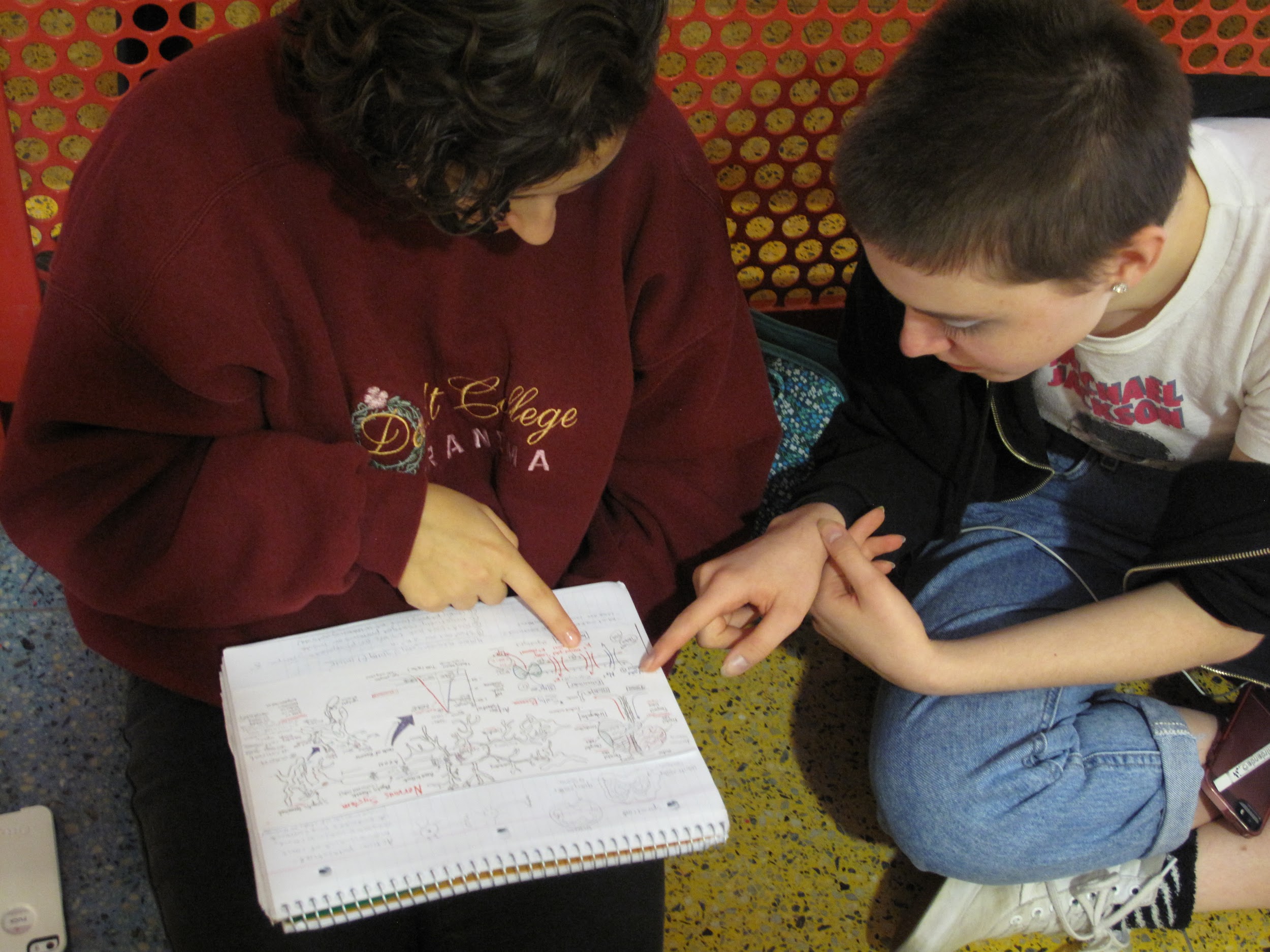 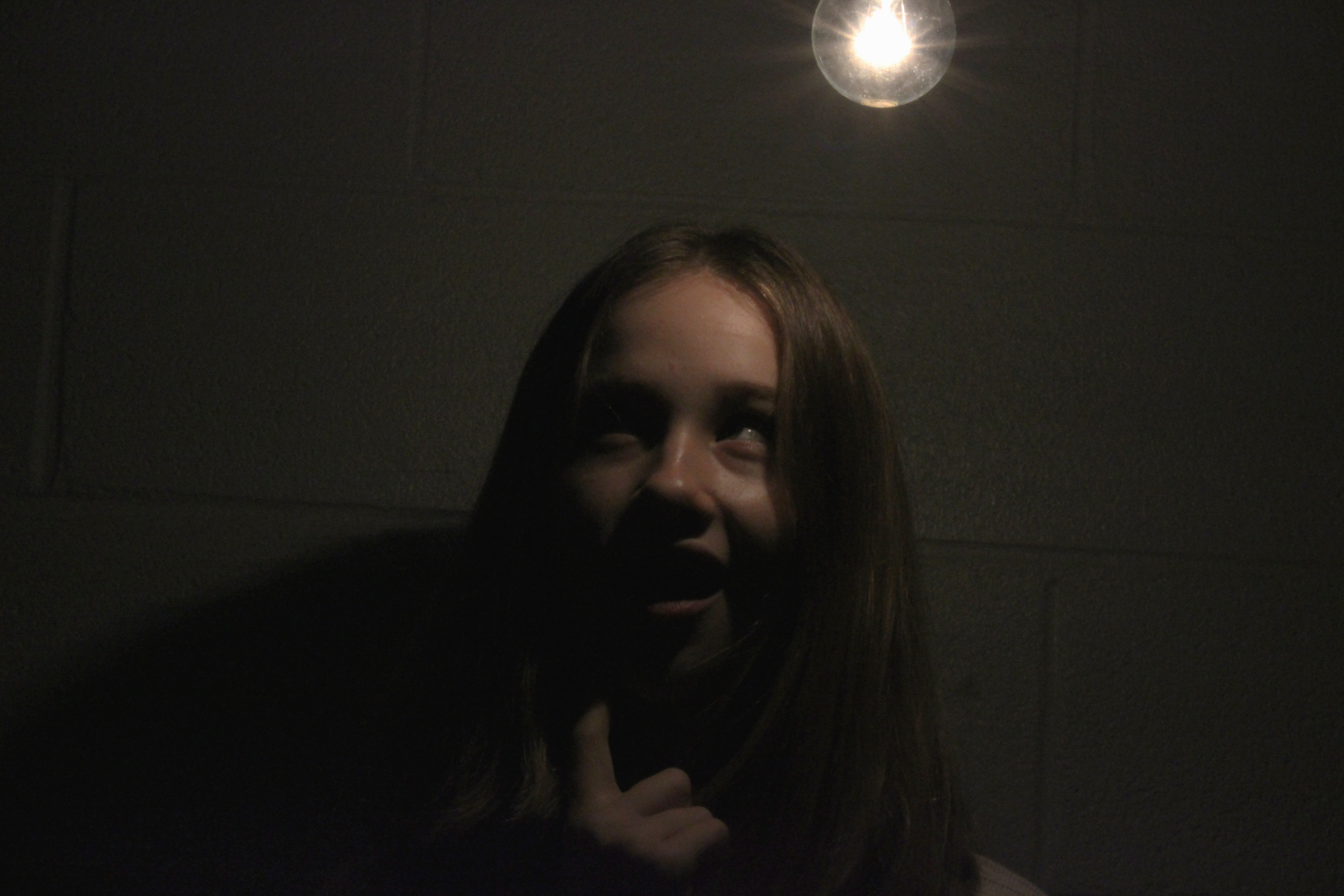